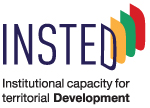 INSTITUTIONAL CAPACITY 
FOR TERRITORIAL DEVELOPMENT
Bruno Dente, Politecnico di Milano
Aalborg, 14.06.12
Project Goals
Identifying institutional preconditions for effective territorial strategies
Developing a methodology for measuring Institutional Capacity
Building performance indicators to measure Institutional Capacity
Producing policy recommendations for building Institutional Capacity
2
The Case Studies
Alsace: Decentralization of the management of the OP
Aquitaine: Regional interventions and inter-governmental cooperation for innovation
Rhône-Alpes: Rhône basin multi-regional program management
Puglia: Evaluation Unit
Toscana: Integrated Sustainable Urban Development Projects
Sicilia: Territorial Integrated Programs for development (TIPs)
Puglia: reform processes and sectoral planning in the field of water, waste and soil protection
Lubelskie: the impacts of the Polish decentralization of the EU Structural Funds framework in the programming period 2007-2013
Dolnoslaskie: the relations between strategic planning and mid-term programming instruments
3
Conceptual Framework
TERRITORIAL DEVELOPMENT
INSTITUTIONAL CAPACITY
Managing EU policy
Using EU policy for regional priorities
Mainstreaming of EU principles (partnership, evaluation, equal opportunities, transparency, etc.)
INSTITUTIONAL THICKNESS
STRUCTURAL VARIABLES
CAPACITY BUILDING POLICIES
Staffing
Training
Networking
Procedures
Institutional innovations
4
[Speaker Notes: EXPLAINING VARIABLE CONCEPTUALIZATION AND MAIN VARIABLES INVESTIGATED:
Two main relations: 1) SV-IC through IT; 2) CBP-IC. 
IC is the main dependent variable explicitly addressed in the framework.
SV and IT describe contextual conditions where capacity processes occur.
Field research downplayed the importance of SV. 
IT dimensions: consistency throught time; overall framework coherence; governance; adaptation to change; resistance. 
IC conceptualization into three dimensions implies an active role of regions in making the most out of managing EU funds and consider a wide set of effects. Type three IC specifically refers to the mainstreaming of: partnership principle, environmental sustainability, evaluation procedures, equal opportunities.
CBP-IC relation is difficult to generalize (diverse levels of effectiveness) BUT causal mechanisms may help studying such capacity processes.]
Contexts for Capacity Processes
INSTED REGIONS CAN BE DIVIDED INTO TWO GROUPS, BUT:
CBP results largely independent on SV
SV and IC may be linked only by using the Institutional Thickness framework
FIVE DIMENSIONS OF INSTITUTIONAL THICKNESS:
Consistency through time (e.g. Toscana vs. Alsace)
Framework Coherence (e.g. French regions and Toscana vs. Sicilia)
Governance
Adaptation to change (e.g. Toscana and the French regions)
Resistance (e.g. resistance to central governments)
5
[Speaker Notes: STRUCTURAL VARIABLES: 
Above regions (French regions and Toscana): GDP above the EU average, positive rates of population change, more limited unemployment and higher degrees of innovation
Below regions (Southern Italy and Polish Regions): GDP below the EU average, problematic unemployment rates, low migration and natural population change, a greater importance of agricultural activities and very low levels of registered patents yearly.
BUT: some indicators are less variant (like for instance the rate of employment or the level of long term unemployment) whereas others do not vary consistently (education measures or employment in high technology sectors).]
Institutional Capacity: Key Lessons
TYPE ONE IC:
Experience  explains procedural success (e.g. Italian regions), but it is the starting level of IC that explains results (e.g. the French regions)

TYPE TWO IC: 
Experience with designing and implementing development projects  is key

TYPE THREE IC:
Partnership is widespread (need or commitment?)
Evaluation, transparency, etc. are more easily mainstreamed, but watch for effectiveness
6
[Speaker Notes: Type one IC: If in Italian regions EU procedures is not really an issue and they are already equipped to tackle with EU rules, such procedural advantage does not explains perceived effectiveness of the development projects. This is even more so if one contrast them with the French cases

Type two IC: this is typical of developed regions

Type three IC: not all EU principles (partnership, environment, evaluation, equal opportunities) mainstreams. PROBABLY: methodological principles (evaluation) are more easily transferrable, but difficult to control for formal applications]
Institutional Capacity: six basic Indicators
TYPE ONE IC
1. Amount of decommittment
2. Procedural delays

TYPE TWO IC
3. Level of co-financing
4. High level of multilevel governance

TYPE THREE IC
5. Mainstreaming of the different institutional features of EU programmes
6. Success in getting competitive development funding
7
[Speaker Notes: Type one IC as the ability to come to terms with EU rules and procedures: 
1. Amount of decommittment at the end of the programme distinguishing between inability to absorb and subsequent recovery
2. Procedural delays, measured as the average extra time needed to accomplish the different tasks involved in the programme, possibly weighted by their financial importance
 
Type two as the capacity to use EU funds and programmes to bring forth and implement projects:
3. Level of co-financing of Operational Programmes measured as the average of the projects included in it
4. High level of multilevel governance measured by the fact that important roles are played (e.g. in the monitoring committee) by institutional actors located at different territorial levels and with different (general or specific) missions or mandates.
 
Type three IC as the capacity to use the competences built through the use of EU funding in order to improve the overall quality of administrative action: 
5. Mainstreaming of the different institutional features of EU programmes: partnership principle, ex ante and ex post evaluation, analysis of environmental sustainability 
6. Success in getting access to development funding on a competitive basis]
Capacity Building Policies (CBP)
8
[Speaker Notes: “●” represents the relative importance of that CBP in the selected region

Capacity building policies (CBPs) refer to actions aimed at strengthening the capability of government officials to manage their programmes, to provide services to their constituents, or to manage their overall jurisdictional or inter-jurisdictional responsibilities. 

LOOK AT THE TABLE IN THE REPORT FOR THE CBPs IMPLEMENTED]
CBP: Key Lessons
STAFFING:
Typical when the task is new, but levels of stability vary
TRAINING: 
Widespread, but great diversity (issues, actors, timing)
NETWORKING:
Networking is widespread, but network complexity is limited
PROCEDURES: 
Good for governing at arm’s length (e.g.Toscana, Puglia)
INSTITUTIONAL INNOVATIONS: 
Institutionalization and legitimacy are sensitive issues
MAIN PROBLEMS:
Limited long-term effects; conflicts and lack of integration; inappropriate tailoring and design
9
[Speaker Notes: STAFFING: novelty of the task refers to managing EU funds, but also to new things which are technically demanding (evaluation, environmental protection)

NETWORKING EFFECTS are present in all CBPs, but networks are mainly public, no examples of great complexity

INSTITUTIONAL INNOVATIONS: special units when regions are managing authorities. Evolution over time is particularly relevant

LIMITED LONG-TERM EFFECTS: temporary external experts, all “on demand” CBPs

INTEGRATION AND CONFLICTS: among old and new units, staffing can create SILOS and this can create separation among regional strategies and EU induced strategies

INAPPROPRIATE DESIGN: typical for training]
CBP and Institutional Capacity
CBPs can break path dependency and improve capacity, no matter the starting level of development
TYPE ONE IC:
All CBPs can improve type one IC, but variable levels of specificity and different impacts on receiving administrations
TYPE TWO IC: 
Effects will be observable in the future, BUT procedures can activate type two IC in the short run (e.g. Toscana, Sicilia, Dolnoslaskie)
TYPE THREE IC:
Permanent and integrated institutional innovations can help fixing type three capacity gaps
10
[Speaker Notes: TYPE ONE IC
Staffing, organizational innovations, training and networking are all good ways of enhancing type one capacity gaps. Notice that they are listed in descending order for what concerns the impact they have on the receiving administrations (from the hardest to the softest measure) and in ascending order for their level of specificity in solving type one capacity gaps. 

TYPE TWO IC
Shortly put, while it is reasonable that other CBPs – in particular staffing and training – may have a good potential for fostering type two IC in the future, these three cases suggest that some procedural CBPs may have a significant potential for activating this kind of IC even with effects immediately observable in the short run.]
CBP and Institutional Capacity
11
Causal Mechanisms for effective CBPs
12
Next steps: Conditionalities and IC
LOOK AT THE DIFFERENT TYPES OF IC: 
financial management is important, but TYPE TWO and TYPE THREE IC are needed for more effective cohesion policy
DIAGNOSE STRATEGIC PLANNING:
Allow for different development trajectories
Pay attention to formal implementations
Indicators may help 
SELECT THE RIGHT CBP:
More specific strategies by looking at CBP effectiveness
WHY DOES IT WORK?
To increase transferability causal mechanisms may help uncover causal chains
13
Next Steps: Indicators and Smart Practices
DEVELOPMENT OF THE PROPOSED INDICATORS
Develop consistency, replicability and comparability
 Add indicators to the list, BUT watch for diversity across countries

OPERATIONAL DATABASE OF SMART PRACTICES
Success stories of increased IC
Identifiable causal chains
Possibility to use secondary sources
14